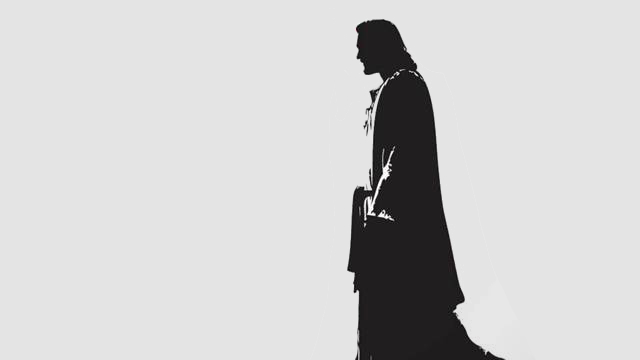 Who is
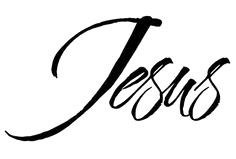 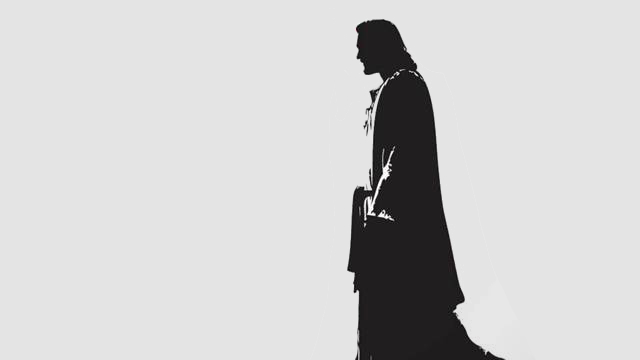 Who is
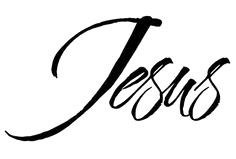 Comforting Companion 
Inspirational Teacher
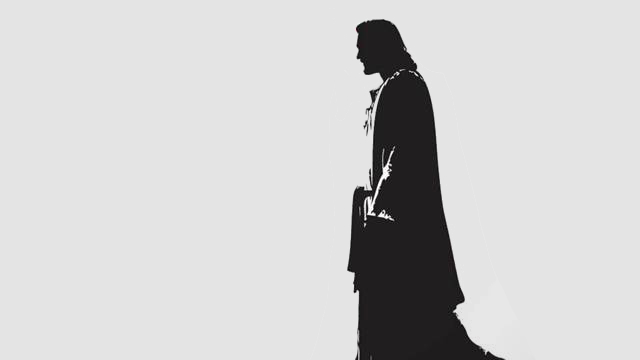 Who is
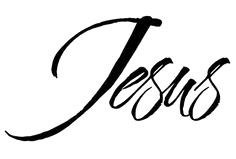 “A church that doesn't provoke any crises, a gospel that doesn't unsettle, a word of God that doesn't get under anyone’s skin... what gospel is that?”
Bishop Romero
This is God’s Word for my life in this Place and at this Time. Today I am a new creation in Christ, I am God’s very own, and I KNOW He has a purpose for my life.
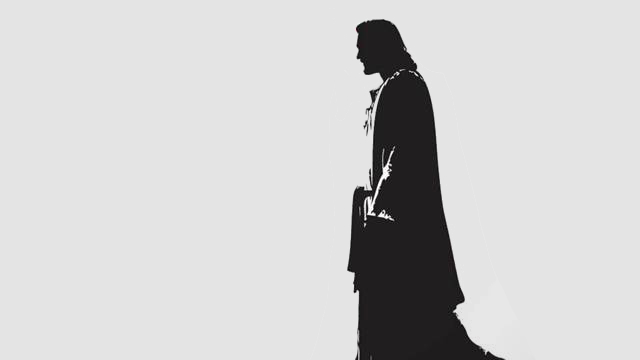 “For the kingdom of heaven is like a landowner who went out early in the morning to hire workers for his vineyard. He agreed to pay them a denarius for the day and sent them into his vineyard.
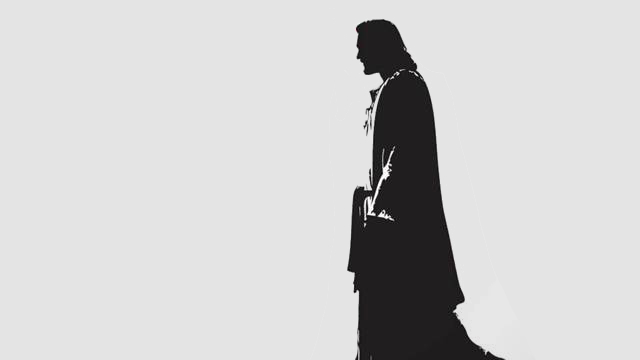 “About nine in the morning he went out and saw others standing in the marketplace doing nothing. He told them, ‘You also go and work in my vineyard, and I will pay you whatever is right.’ So they went.
“He went out again about noon and about three in the afternoon and did the same thing.
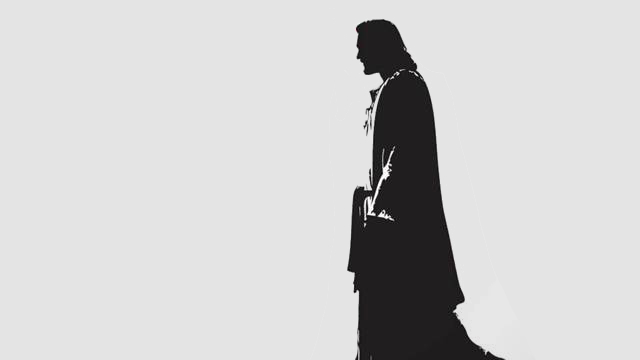 About five in the afternoon he went out and found still others standing around. He asked them, ‘Why have you been standing here all day long doing nothing?’ “‘Because no one has hired us,’ they answered. “He said to them, ‘You also go and work in my vineyard.’
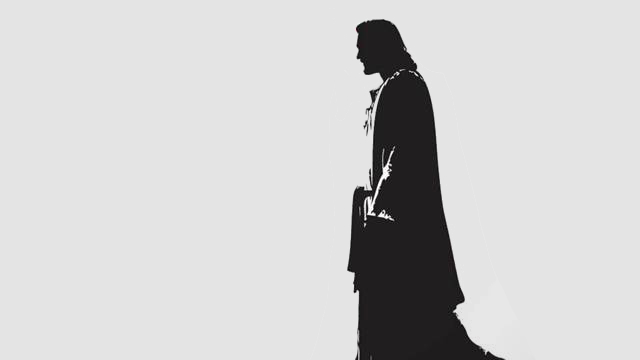 “When evening came, the owner of the vineyard said to his foreman, ‘Call the workers and pay them their wages, beginning with the last ones hired and going on to the first.’ The workers who were hired about five in the afternoon came and each received a denarius.
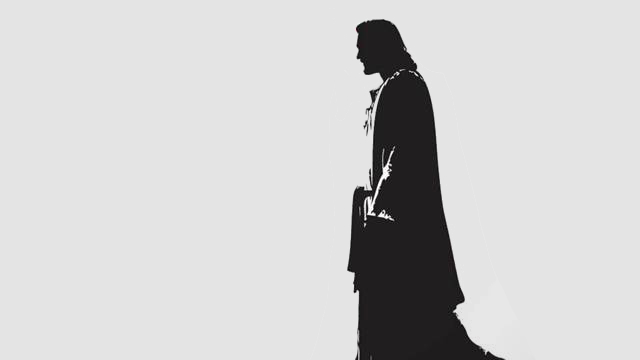 So when those came who were hired first, they expected to receive more. But each one of them also received a denarius. When they received it, they began to grumble against the landowner.
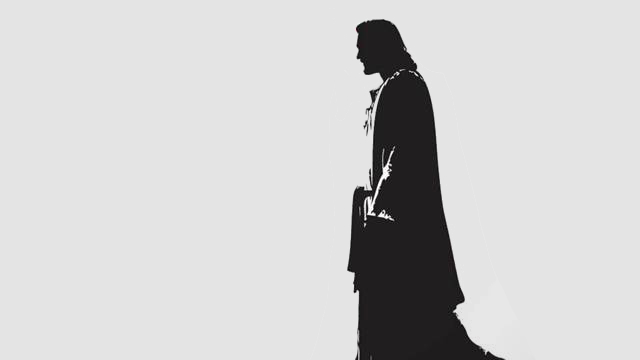 ‘These who were hired last worked only one hour,’ they said, ‘and you have made them equal to us who have borne the burden of the work and the heat of the day.’
“But he answered one of them, ‘I am not being unfair to you, friend. Didn’t you agree to work for a denarius?
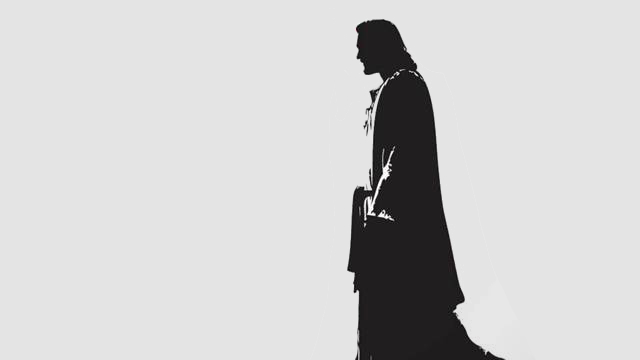 Take your pay and go. I want to give the one who was hired last the same as I gave you. Don’t I have the right to do what I want with my own money? Or are you envious because I am generous?’ “So the last will be first, and the first will be last.”
Matthew 20:1-16
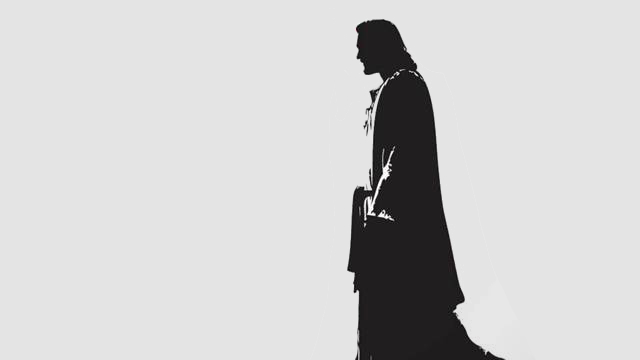 Justice is getting what you deserve
Mercy is NOT getting what you deserve
Grace is getting what you don’t deserve
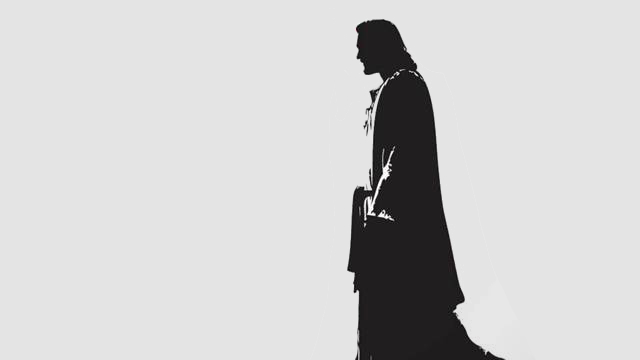 Grace is practical GENEROSITY
Grace is a problem for those who are inherently Competitive
“So the last will be first, and the first will be last.”
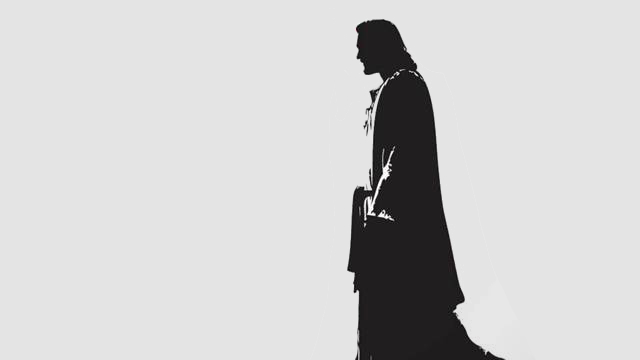 Grace is CONFRONTATIONAL
Grace is a problem for those who benefit from INEQUALITY
“You have made them equal to us who have borne the burden of the work and the heat of the day.” v12
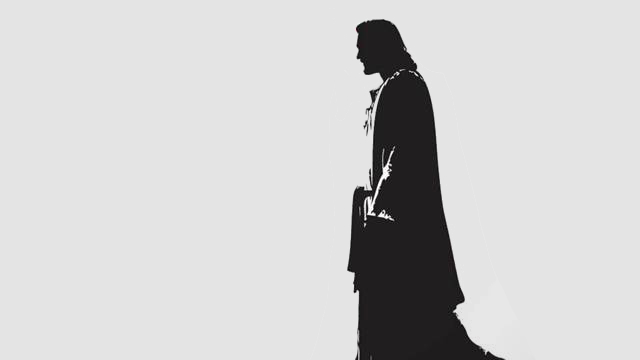 Grace is the only CURE
Grace is of little value to those who do not feel they need it
Some Pharisees who were with him heard him say this and asked, “What? Are we blind too?” Jn 9:40
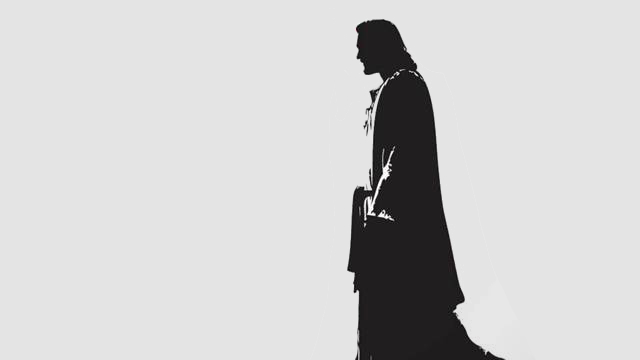 Grateful Heart – cure for pride
Servant’s Heart – cure for arrogance
Generous Heart – cure for indifference
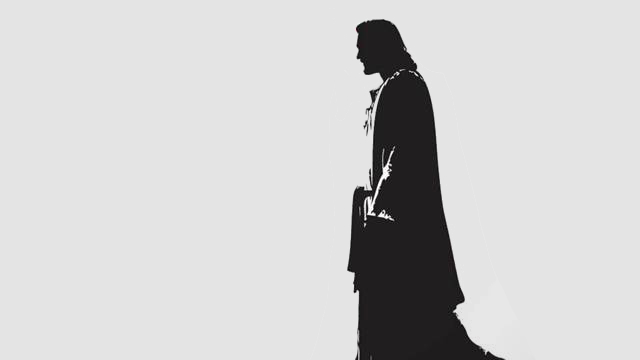